Ёлочка из салфеток
ГКС(К)ОУ «школа-интернат для глухих детей»
Воспитатель: Хубулова Н. 

                             г.Владикавказ-2013г.
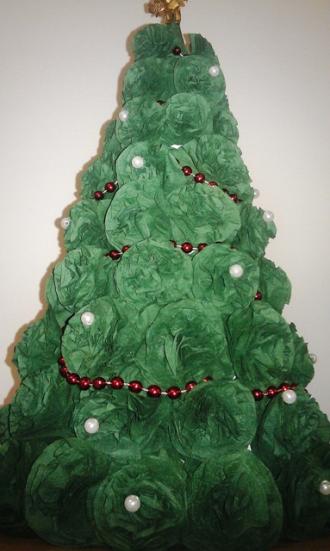 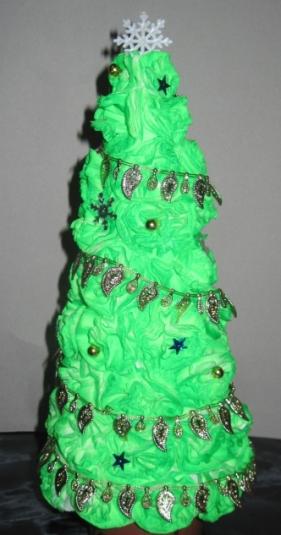 Необходимый материал
салфетки бумажные  (количество зависит от размера елочки) 
клей карандашный 
степлер с маленькими скрепками 
плотная бумага для конуса 
 ножницы
скотч
Берем салфетку.
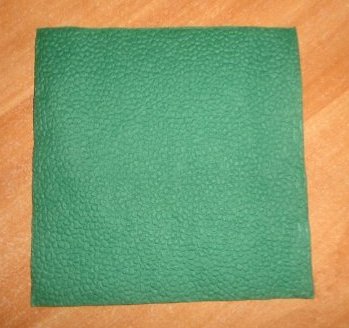 Складываем пополам.
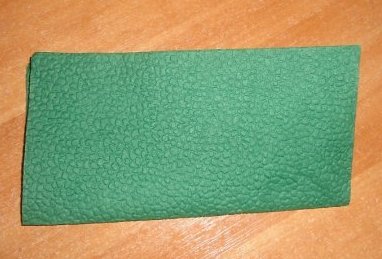 И еще раз пополам.
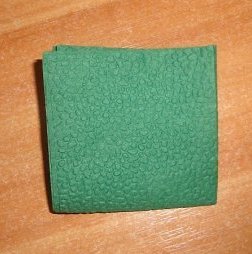 У нас получился квадрат. 
По середине прокалываем степлером.
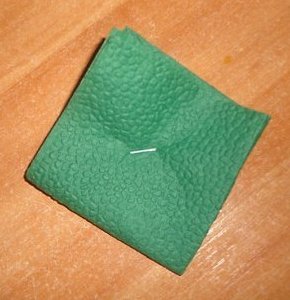 Вырезаем круг. (Так, чтобы каждый листик был отдельно)
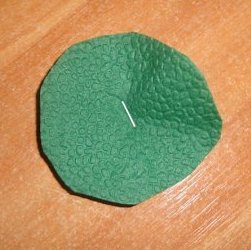 Начинаем брать по одному листочку и вот таким образом складываем.
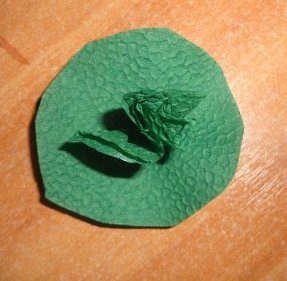 Вот и розочка.
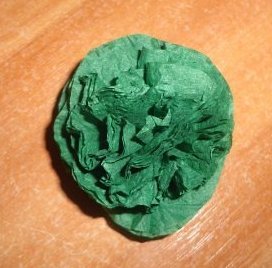 Из плотной бумаги вырезаем сектор окружности и сворачиваем его в конус.
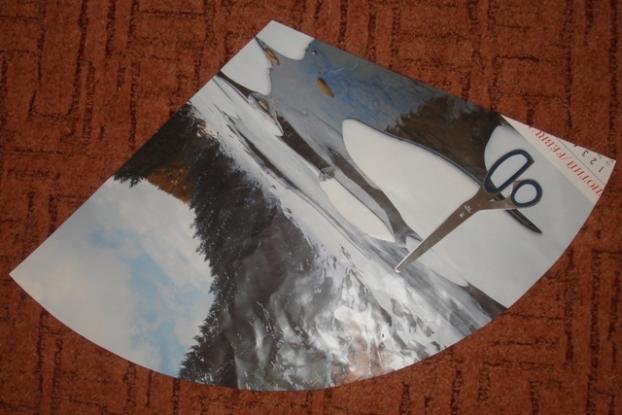 Закрепляем конус по низу степлером, по боковому шву – скотчем.
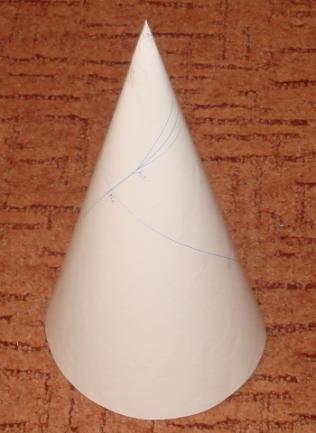 Клеим розочки на конус.
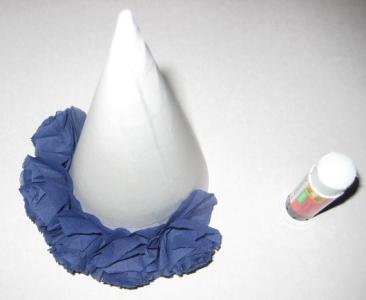 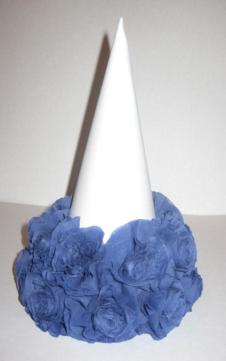 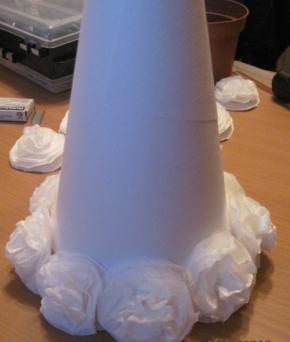 И далее по такому же принципу.
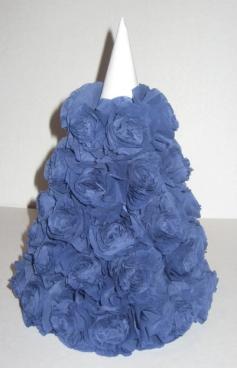 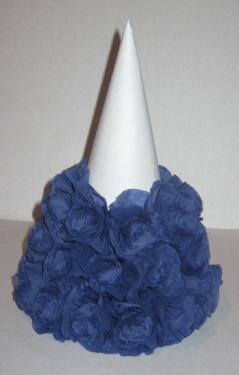 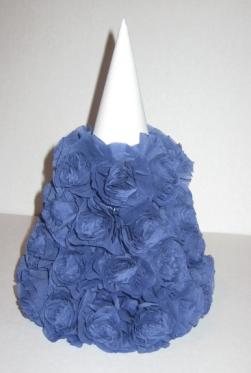 Результат.
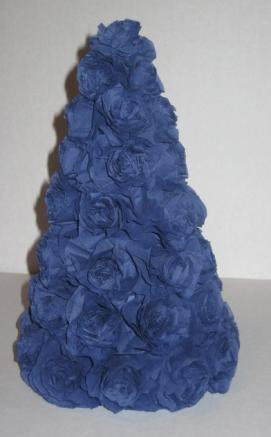 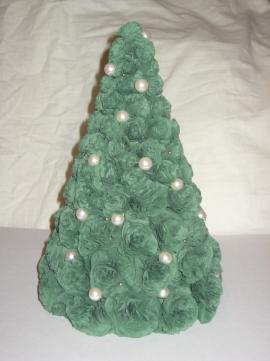 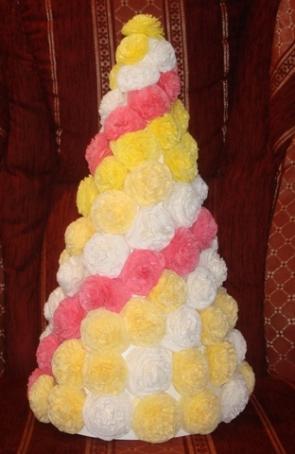